Constitutional Influences
VUS.5c&d
Virginia Declaration of Rights
Created by George Mason

Reiterated the fact that basic human rights should not be violated by governments
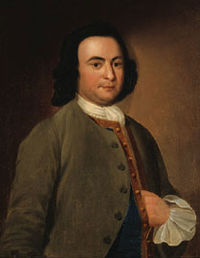 Virginia Declaration of Rights
All power is derived from the people 

Separation of Powers

Frequent, Certain, and Free elections
Virginia Statute of Religious Freedom
Written by Thomas Jefferson

Outlawed and established church
The practice of the government supporting one religion over the other
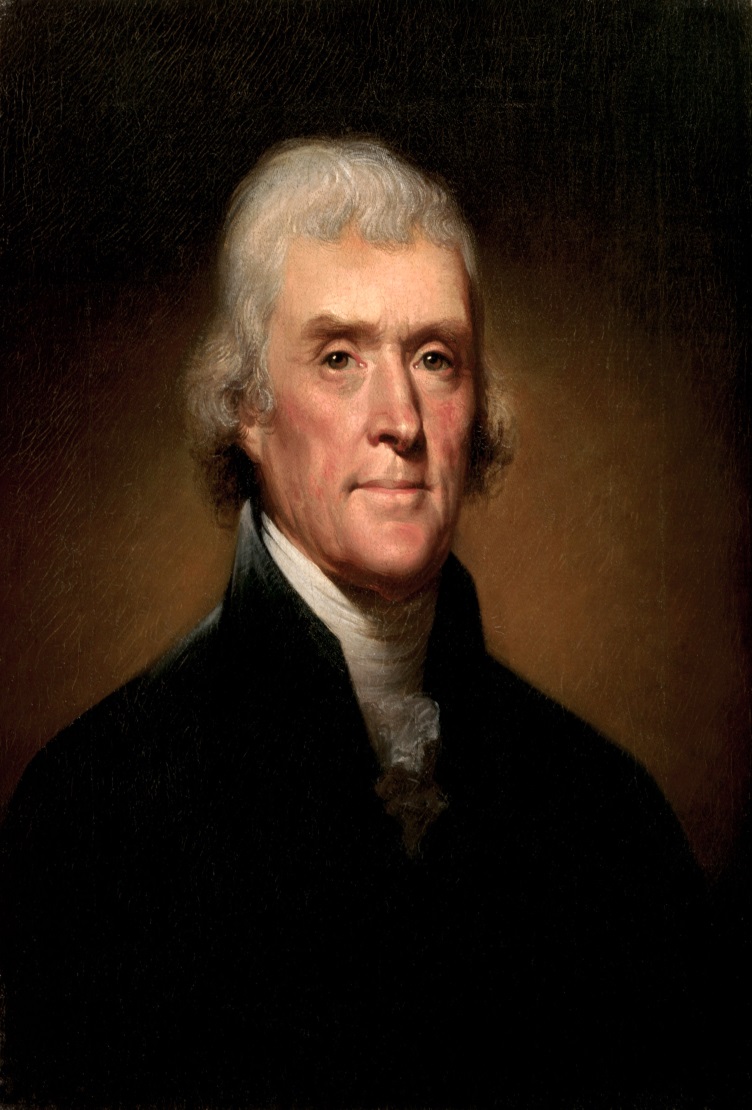 Bill of Rights
James Madison (Father of the Constitution)

First 10 Amendments to the United States Constitution
Guaranteed certain rights to American citizens
Outlines what the Government can NOT do
Federalists vs. Anti-Federalists
Federalists
Wanted a strong central government
Would promote economic development and public improvements

George Washington and James Madison
Federalists vs. Anti-Federalists
Anti-Federalists
Feared a strong central government
Rights of the individual would be destructive
States would have to adhere to the federal government
Patrick Henry and George Mason